An Object of Wonder in an Offensive Tee-shirt
Reflections on being the First Ordained, Accredited, Woman Minister in Sole Pastoral Charge of a Baptist Church in Scotland
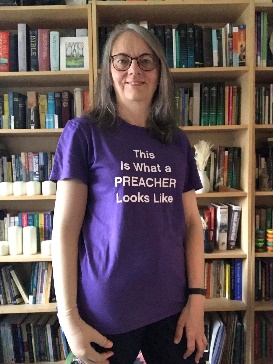 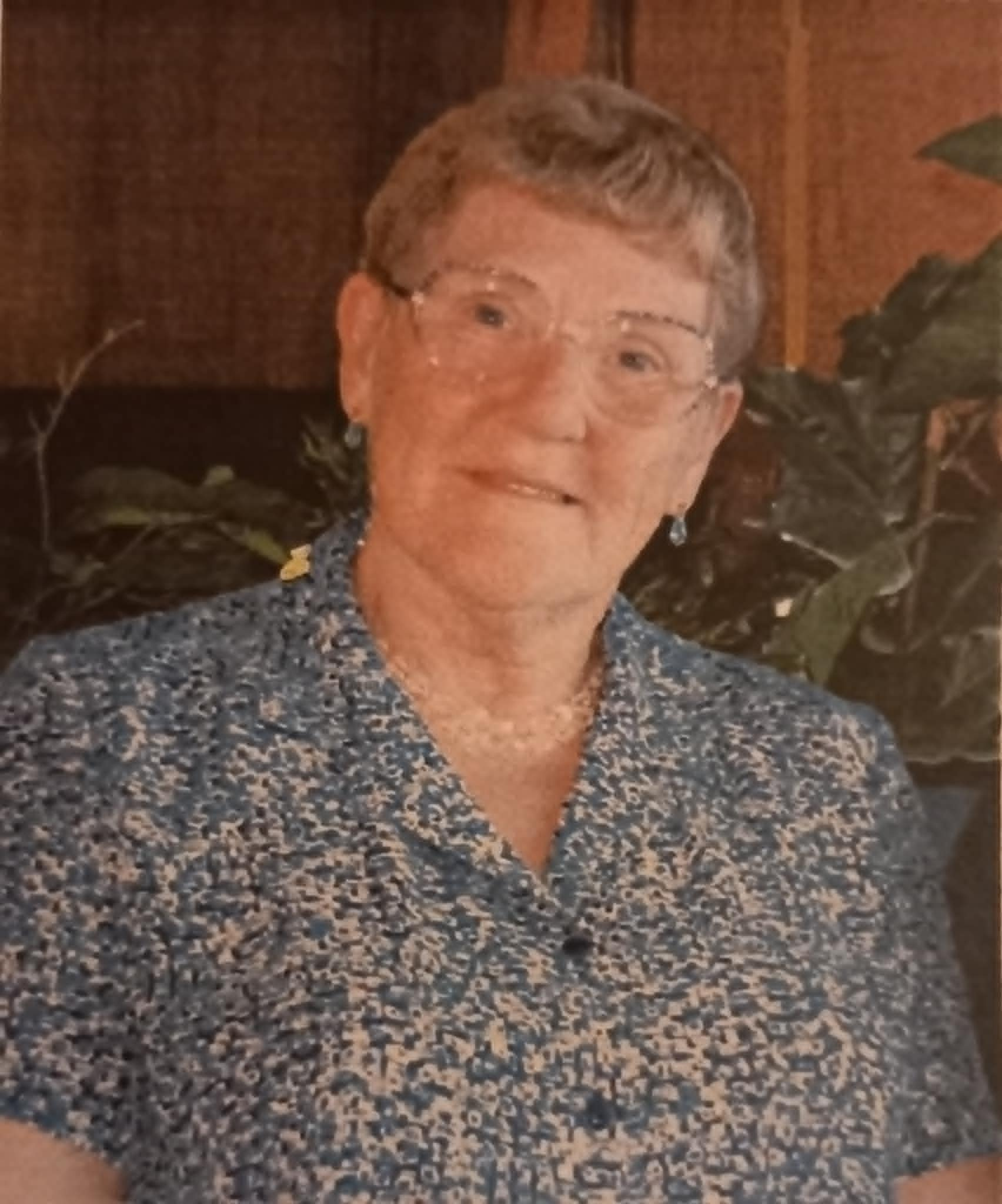 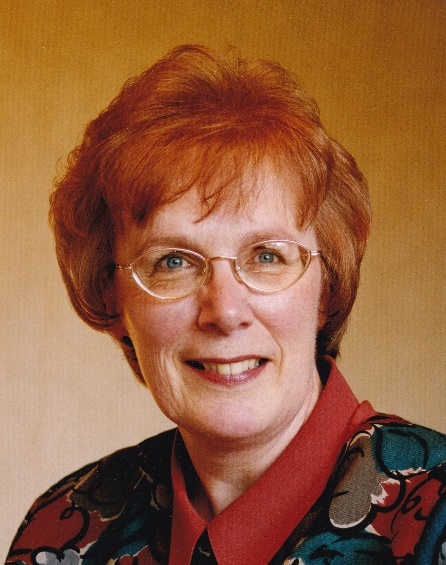 Reverend (Elizabeth) Beth Dunlop
Reverend Marjorie Taylor
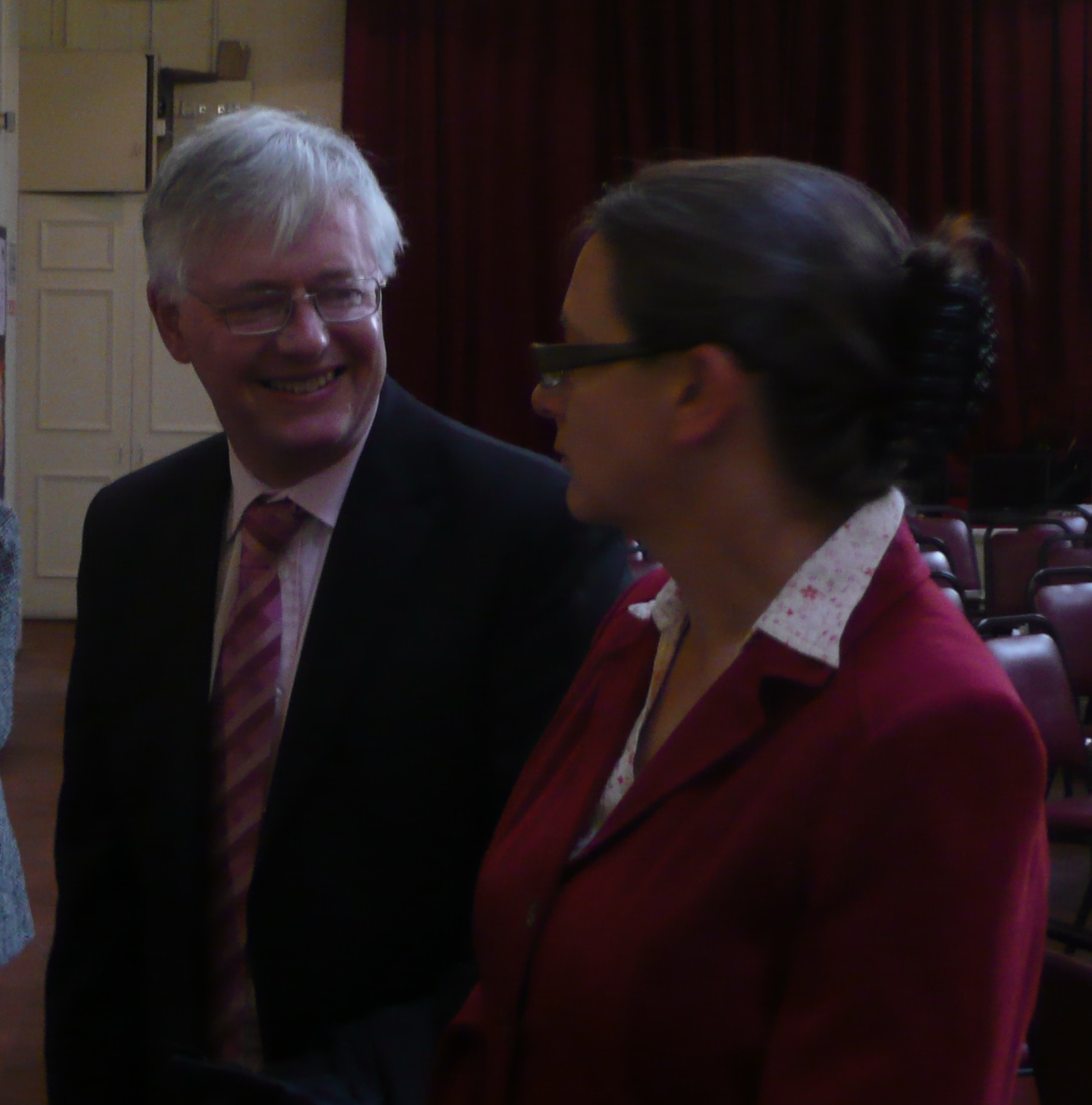 An Object of Wonder…
Photo:
With Reverend Andrew Rollinson at Induction to Hillhead Baptist Church
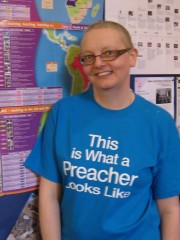 An Offensive Tee-shirt…
Photo:
Wearing the “offensive” tee-shirt, Hillhead Baptist Church, spring 2011
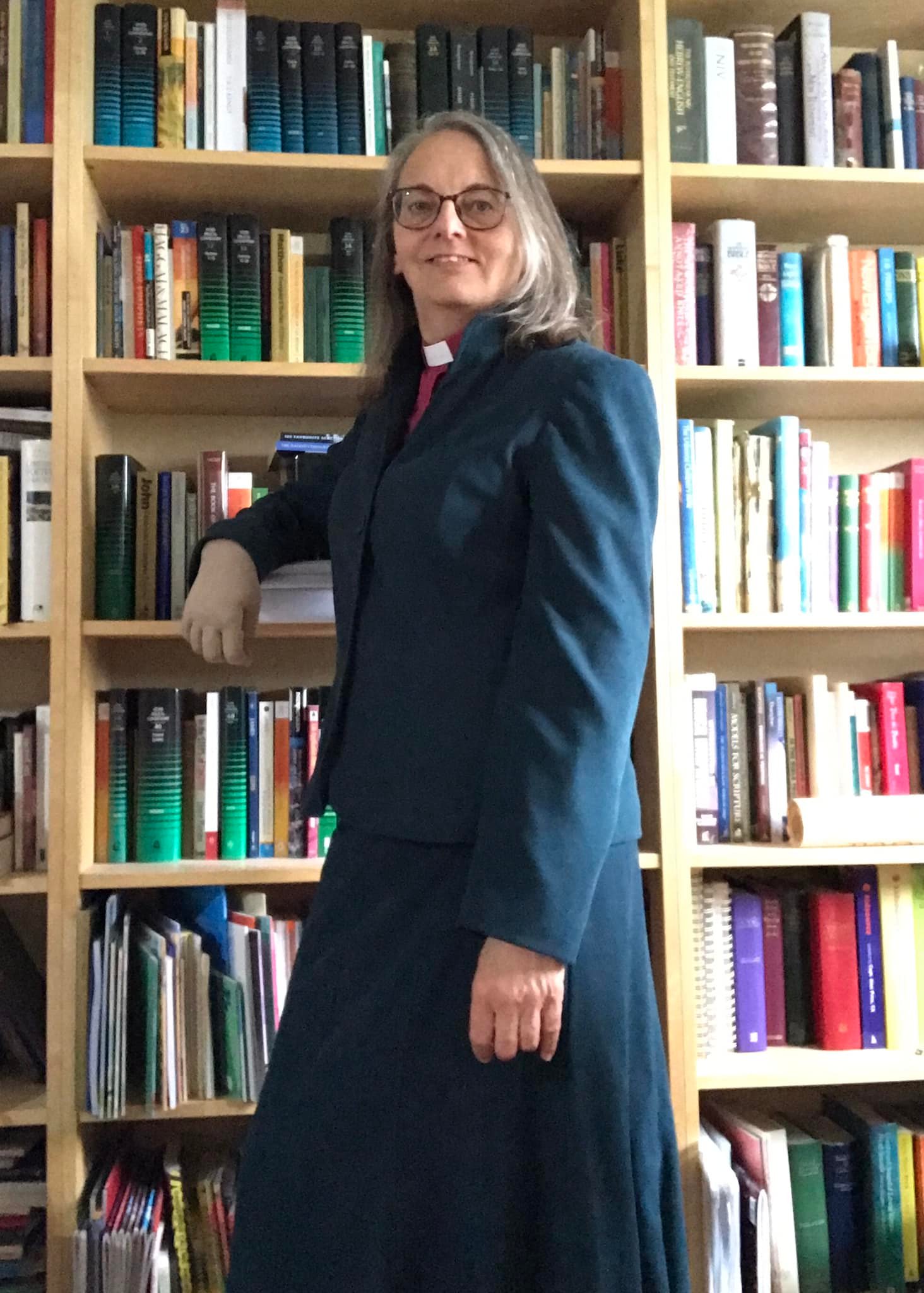 An Obstreperous Theology of Hope…
Photo:
Final week at Hillhead Baptist Church
– ready to conduct a wedding
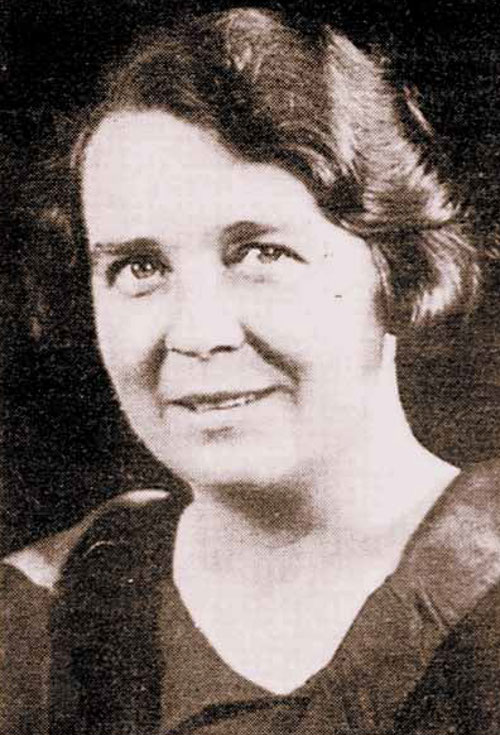 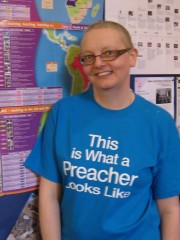 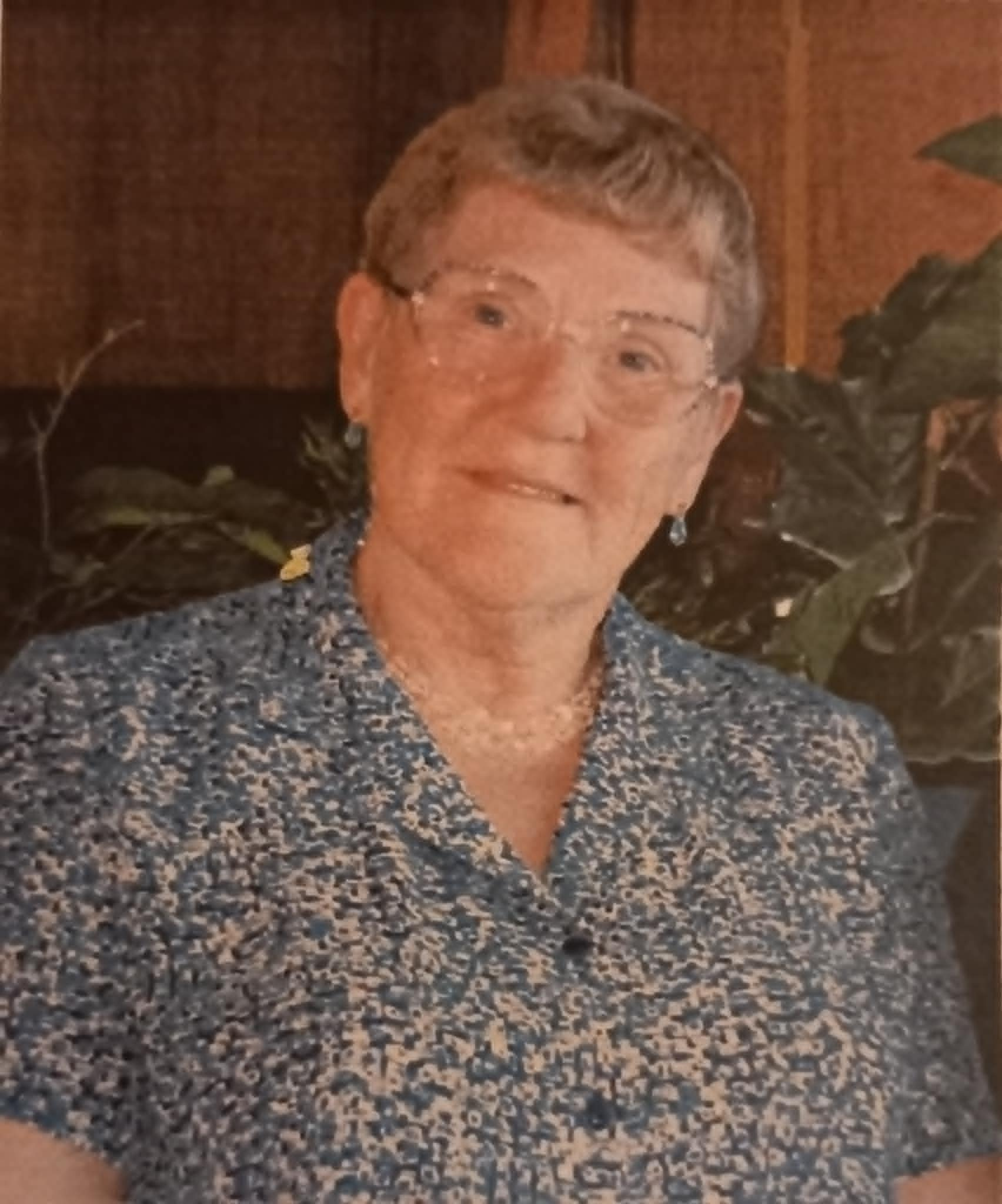 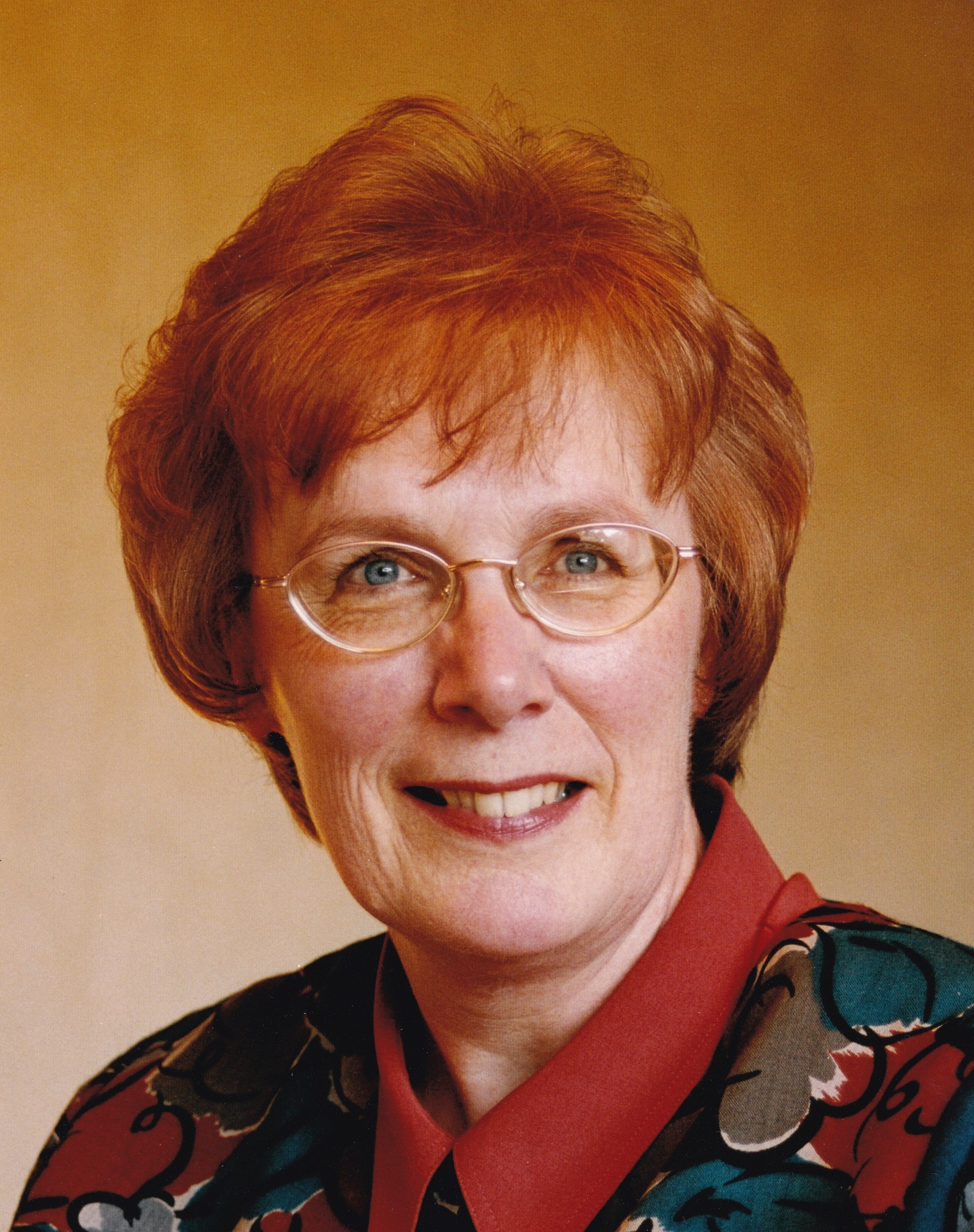 A Lament or Rant…
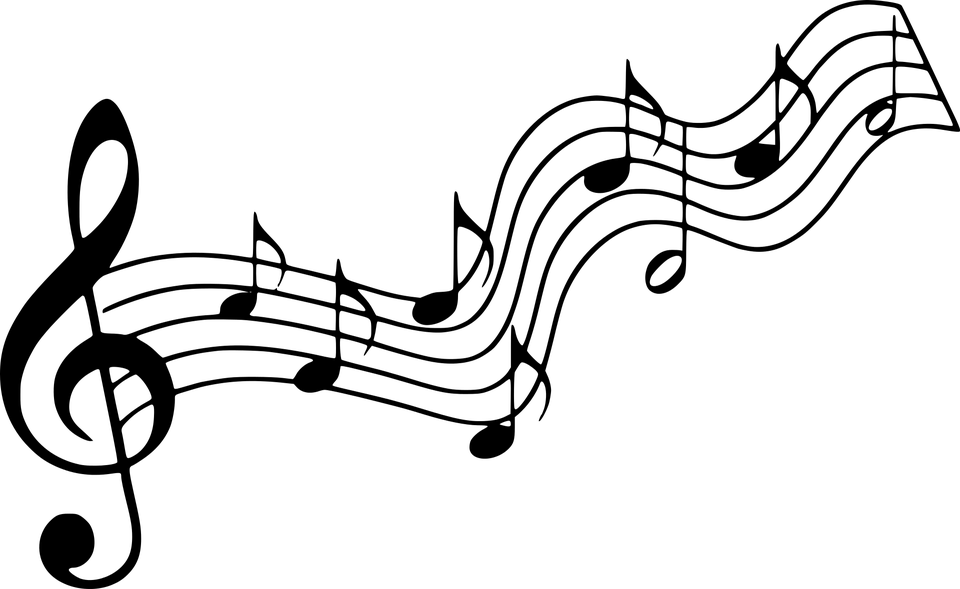 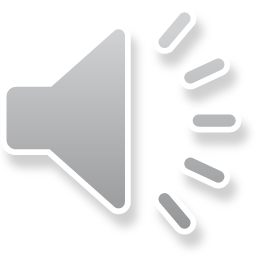